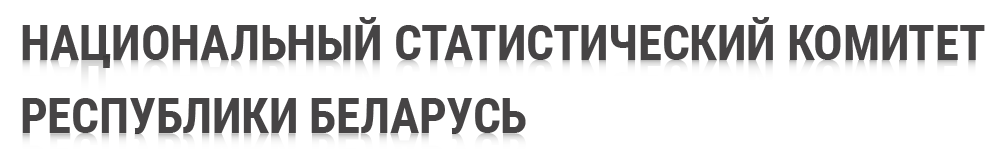 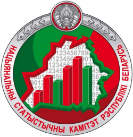 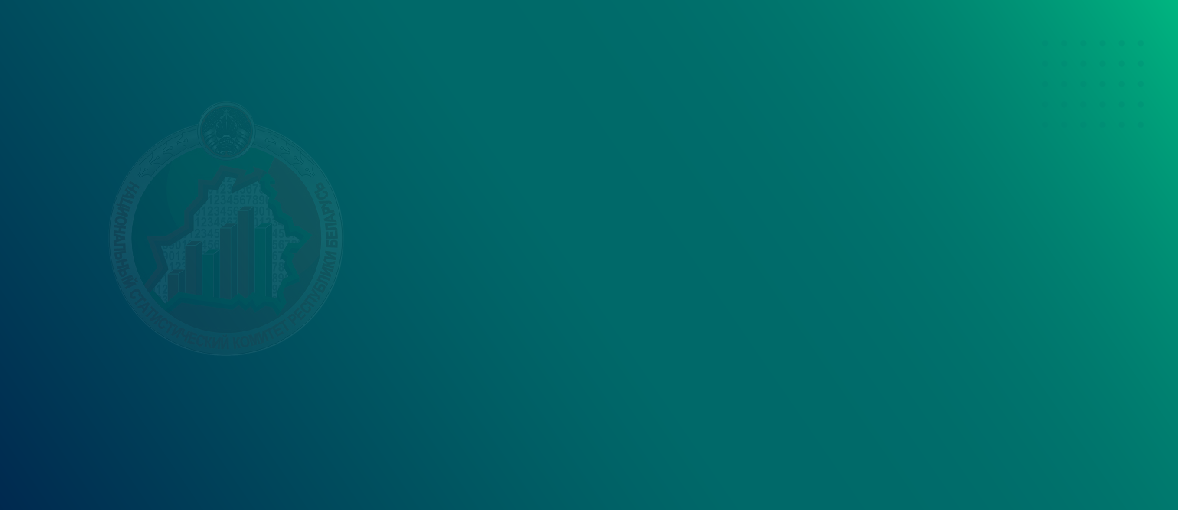 Единая система управления качеством органов государственной статистики Республики Беларусь
Заместитель начальника  Главного управления  координации и развития статистической системы Национального статистического комитета Республики Беларусь
Кондратеня Анастасия Вячеславовна
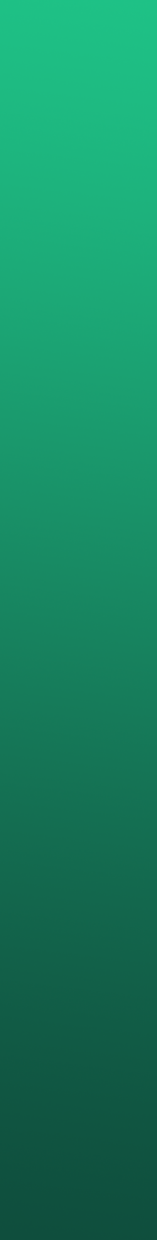 Национальный статистический комитет Республики Беларусь
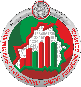 2
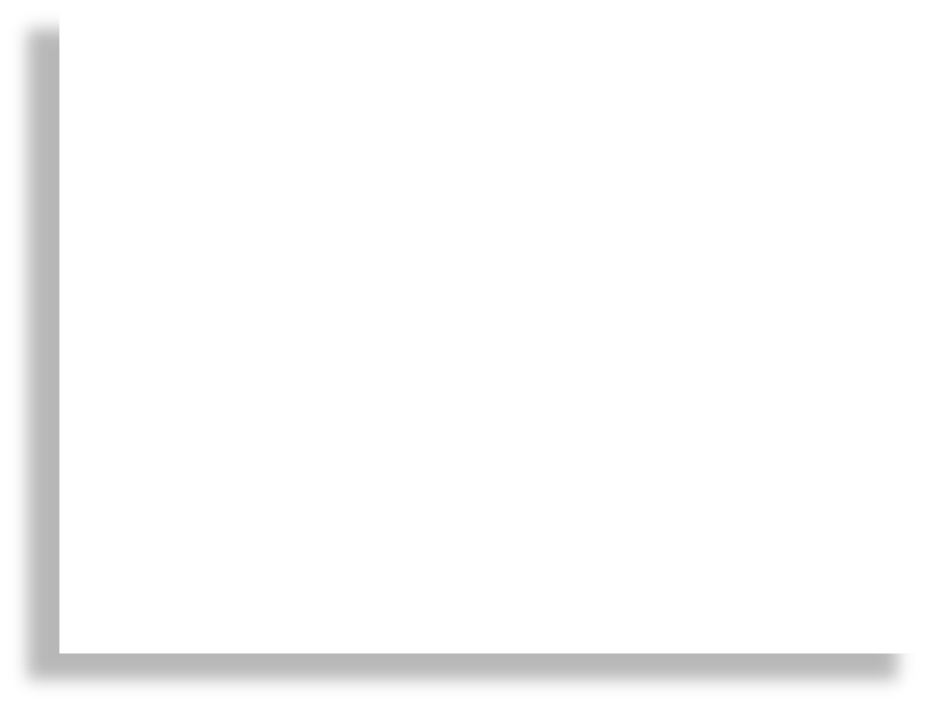 Предпосылки внедрения системы управления качеством
Соответствие международным стандартам в области статистики

Адаптированная глобальная оценка национальной статистической системы Республики Беларусь в 2012 году

Стратегия развития государственной статистики Республики Беларусь на период до 2017 года
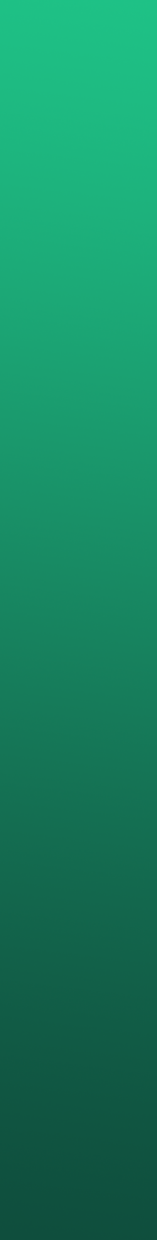 Национальный статистический комитет Республики Беларусь
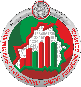 3
Этапы  разработки системы управления качеством
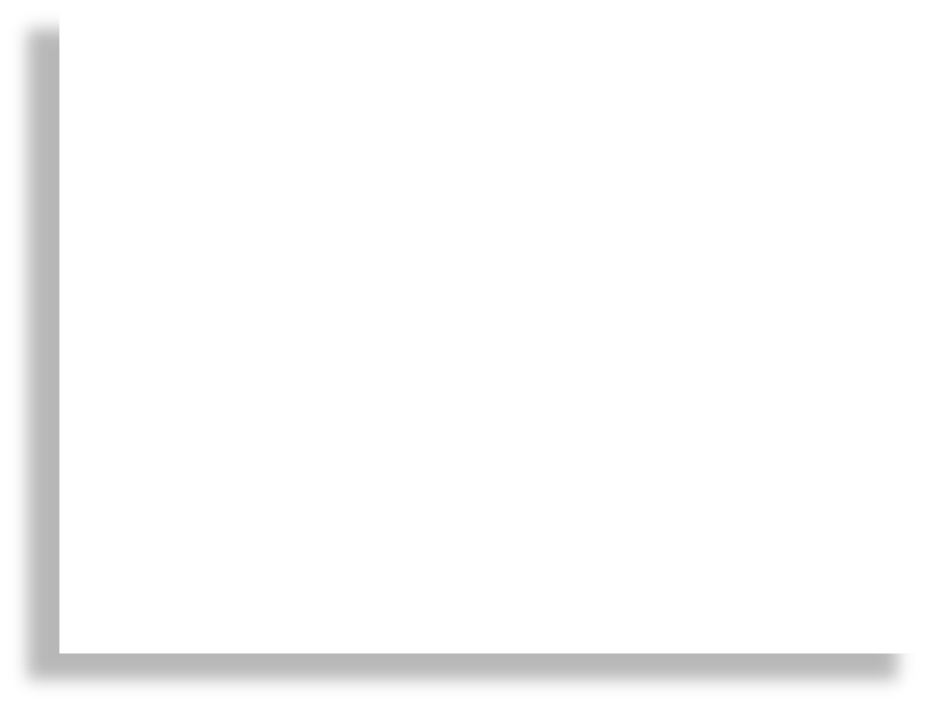 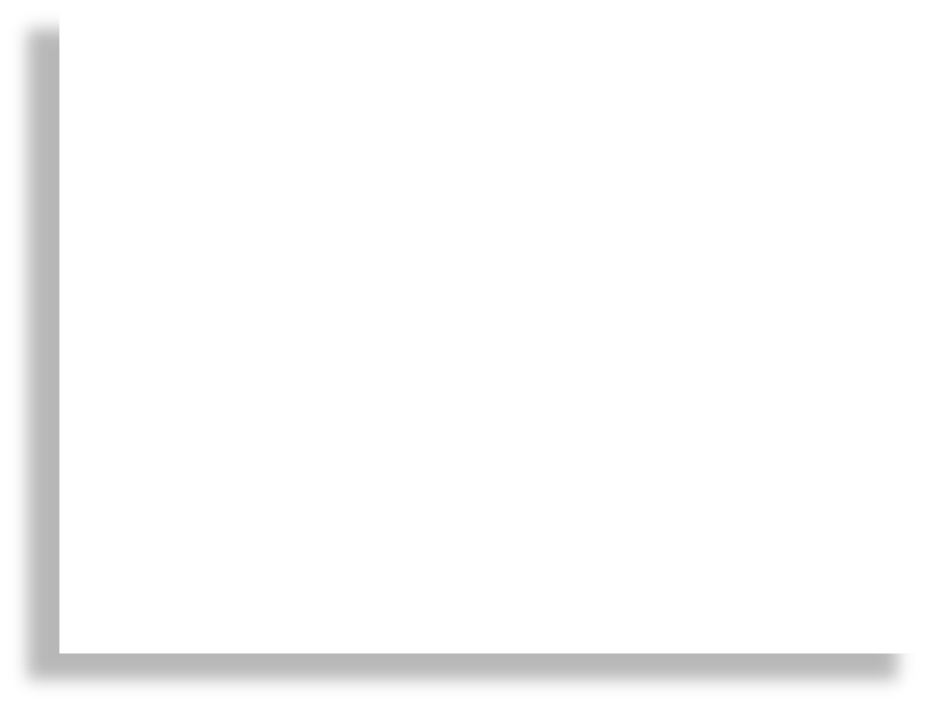 2012 год – разработана Политика в области качества
2013 год – начало работы по внедрению процессного      подхода 
2014 год – утверждена Национальная модель производства официальной статистической информации
2015 год – утверждено Руководство по Национальной модели производства официальной статистической информации
2016 год – разработаны Методологические положения по отраслям статистики, Краткий глоссарий терминов, используемых в статистике
2017 год – Белстат начал работу по построению системы менеджмента качества (СМК) в соответствии с требованиями международного стандарта ISO 9001:2015
2017 год:
       Разработаны документы СМК Белстата
       Утверждены:
Политика по обеспечению конфиденциальности официальной статистической информации
Политика распространения официальной статистической информации 
Политика пересмотра официальной статистической информации
Индикаторы принципов государственной статистики
2018 год – утвержден план-график подготовки отчетности по качеству на 2019-2023 годы
 2018 год – Белстат получил сертификат соответствия СМК требованиям СТБ ISO 9001-2015
2020 год – область применения СМК расширена на органы государственной статистики; актуализированы документы СМК
2021 год – получен сертификат соответствия СМК органов государственной статистики требованиям СТБ ISO 9001-2015
2024 год –утвержден график проведения оценки качества административных данных на 2024-2026 годы
2024 год – подтверждение сертификата соответствия СМК органов государственной статистики требованиям СТБ ISO 9001-2015
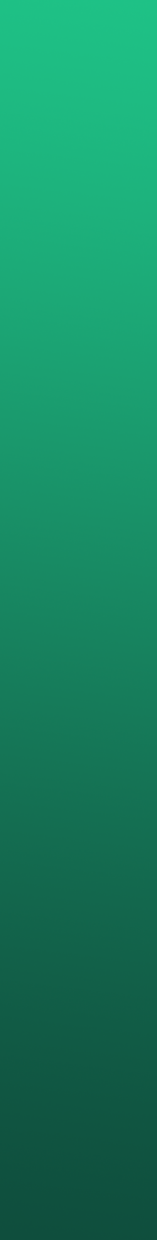 Национальный статистический комитет Республики Беларусь
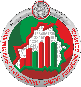 4
Инструменты системы управления качеством
Программные документы
Регулирующие документы
Декларирующие документы
ДДокументы СМК
Положение о должностных лицах, ответственных за функционирование и совершенствование СМК органов государственной статистики
 Положение о Координационном совете СМК органов государственной статистики
1. Контекст органов государственной статистики 
2. Программа качества
3. Карта оценки рисков и возможностей
Миссия
Видение
Стратегия
Политика в области качества
Руководство по качеству
Стандарты системы
Процессы (7)
 Документированные процедуры (7)
Реестр записей
Документы по оценке качества данных
Анкета оценки качества государственного статистического наблюдения (DESAP) 
Отчеты по качеству (ESMS)
Вопросник оценки качества административных данных органами государственной статистики
Анкета пользователя
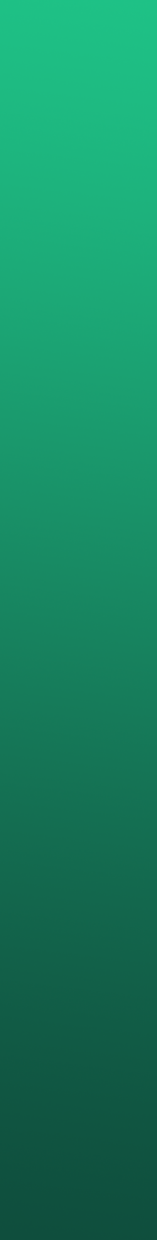 Национальный статистический комитет Республики Беларусь
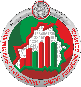 5
Оценка результативности СМК и ее процессов
20 показателей результативности СМК и ее процессов
Мониторинг входных и выходных данных (результаты аудитов, оценка реализации Политики в области качества, пригодности внешних поставщиков), наличия необходимых ресурсов
Методология расчета показателей –
РК СМК 04-2022 «Руководство по качеству»
Целевое значение показателей –
Программа качества
Обобщенный отчет о функционировании СМК за год
Анализ со стороны руководства
Пригодность и результативность СМК
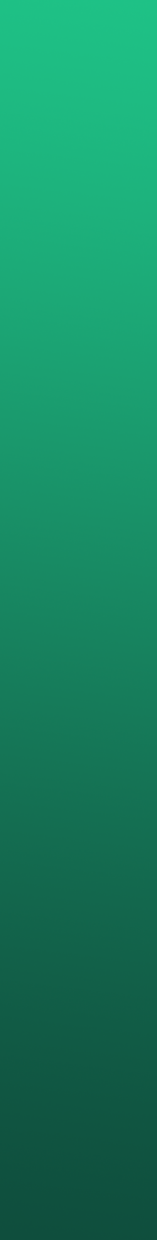 Национальный статистический комитет Республики Беларусь
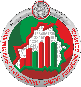 6
Оценка качества административных данных
Вопросник оценки качества административных данных органами государственной статистики(80 вопросов)
График проведения оценки качества административных данных
на 2024-2026 годы
614 наборов административных данных
Соглашение об информационном взаимодействии (действует 33 двусторонних соглашения)
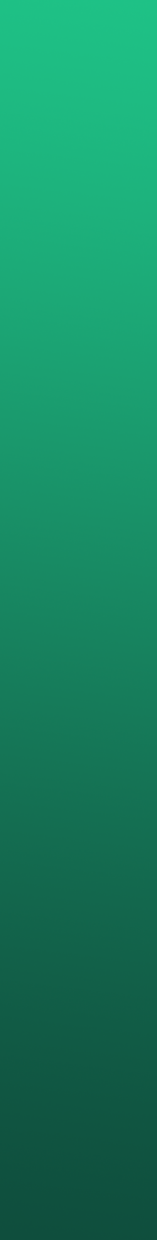 Национальный статистический комитет Республики Беларусь
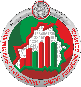 7
Преимущества внедрения системы управления качеством
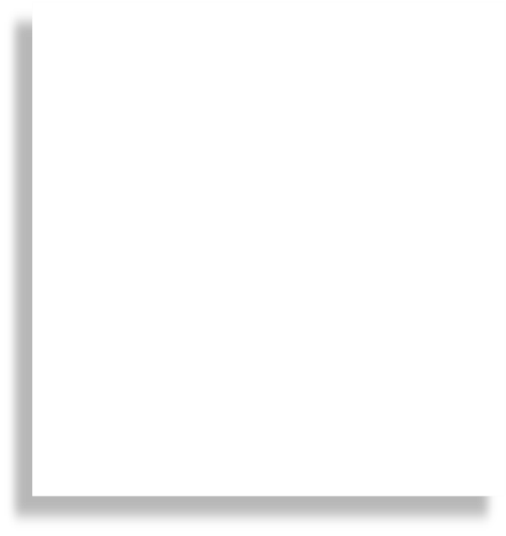 описаны процессы производственного цикла

унифицирована деятельность отраслевых подразделений

проработаны механизмы взаимодействия в рамках процесса как между структурными подразделениями внутри организации, так и с внешней средой

определены обязанности, область ответственности и критерии деятельности

проявлена заинтересованность каждого исполнителя процесса 

обеспечен анализ последствий сбоев на этапах выполнения работ
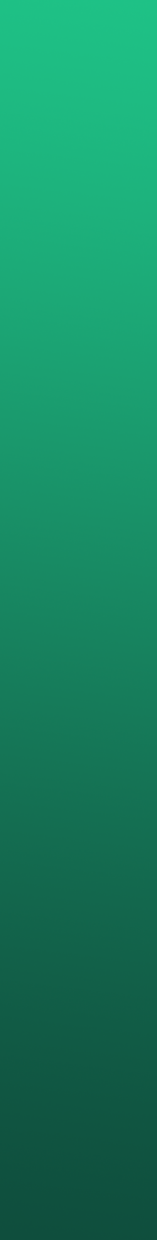 Национальный статистический комитет Республики Беларусь
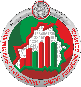 8
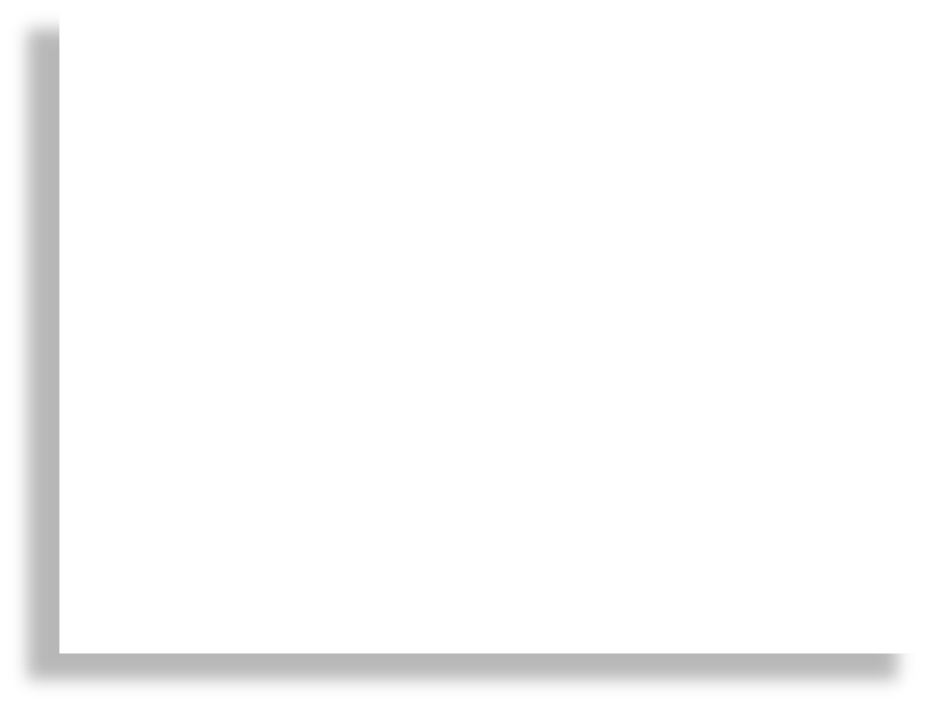 Дальнейшее развитие системы управления качеством
Обеспечение управляемости процесса оценки качества данных из разных источников
Разработка унифицированной структуры данных и метаданных (каталог показателей)
Стандартизация государственной статистической деятельности, осуществляемой государственными организациями, уполномоченными на ведение государственной статистики
Актуализация Национальной модели статистического производства, документов СМК
Адаптация подходов Типовой модели статистической информации (GSIM) при модернизации IT-инфраструктуры
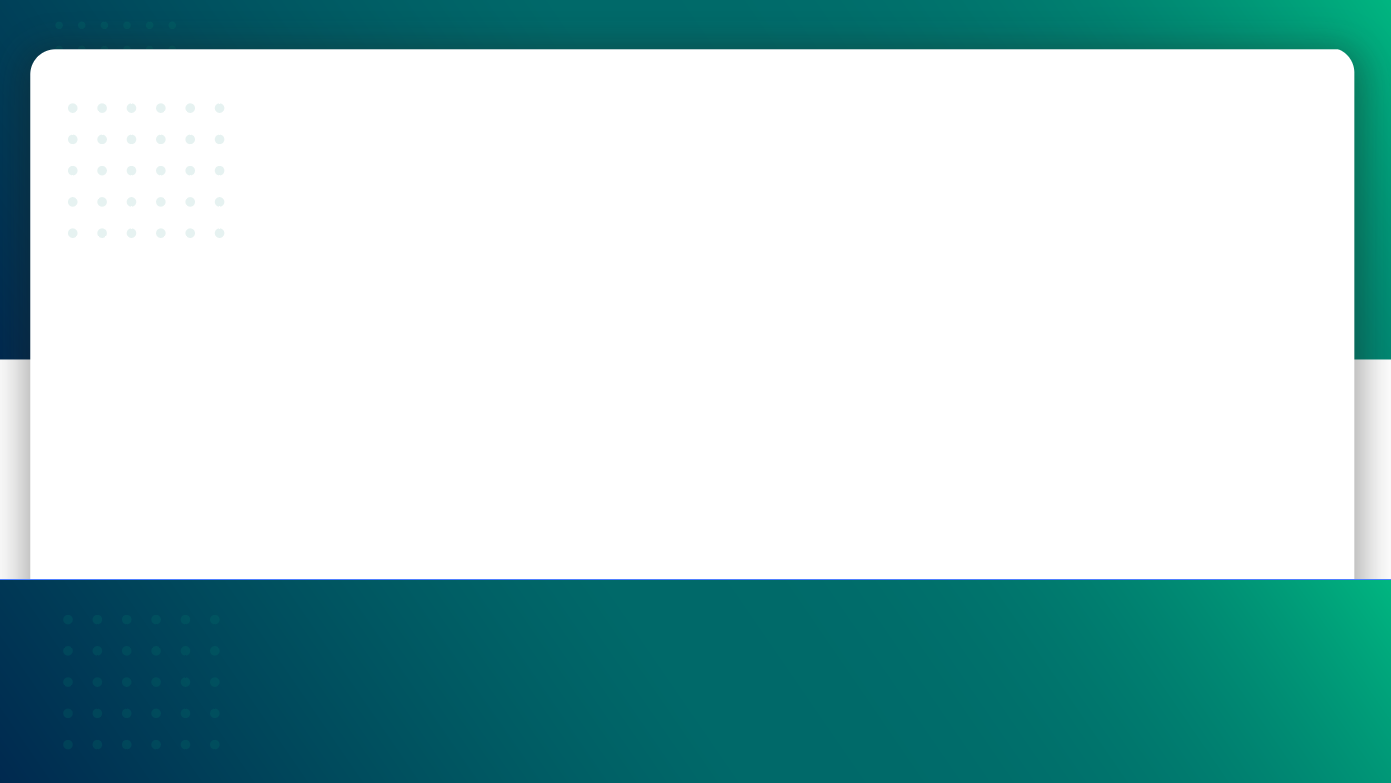 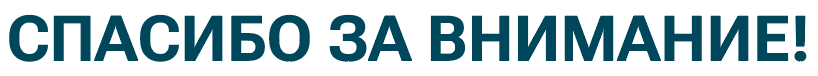 220070, г. Минск, просп. Партизанский, 12
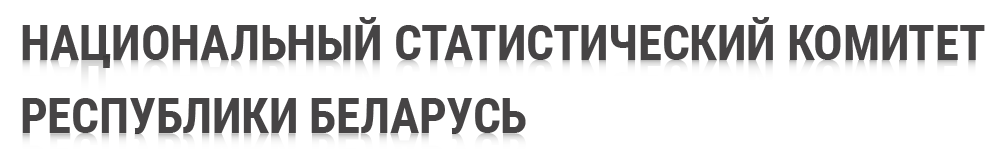 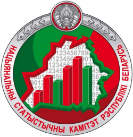 +375 17 350 23 81
press@belstat.gov.by